Проект «Добрый город»
Тема: 
«Социальная среда в городе»
Автор проекта: 
Михайлова Серафима Сергеевна
Петрозаводск 2020 г.
Безусловно, «Люди – самый важный, жизненно необходимый ресурс любого города, стратегический резерв его развития и развития городской среды». Важно с детства налаживать коммуникацию между детьми дошкольного/школьного возраста, молодежью, и взрослым поколением. Совместное взаимодействие необходимо всем группы населения.
   При решении данной задачи обращаю внимание на детей дошкольного/школьного возраста с ограниченными возможностями здоровья, для работы с которыми представляю проект «Добрый город». Реализация которого, при участии волонтеров Петрозаводского государственного университета (ПетрГУ), направлена на улучшение психологического самочувствия, социализацию, взаимопомощь, взаимное доверие между детьми с ОВЗ, их родителями, молодежью и взрослым поколением, через выполнение совместной деятельности.
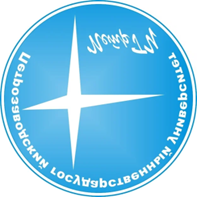 ЦЕЛИ И ЗАДАЧИ ПРОЕКТА
Развитие коммуникабельности и социальной адаптации детей  с инвалидностью в: Муниципальное бюджетное дошкольное образовательное учреждение, «Детский сад компенсирующего вида №1», Государственное бюджетное общеобразовательное учреждение Республики Карелия «Специальная (коррекционная) общеобразовательная школа интернат № 21», при помощи студентов ФГБОУ ВО «Петрозаводский государственный университет».
Цели:
 - Развитие коммуникабельности и социальной адаптации  у детей  с инвалидностью  ДОУ «Детский сад компенсирующего вида № 1» и ГБОУ «Специальная (коррекционная) общеобразовательная школа интернат № 21» города  Петрозаводск с помощью студентов ФГБОУ ВО «Петрозаводский государственный университет».
Задачи:
 -  Проведение встреч на территории ДОУ «Детский сад компенсирующего вида № 1»;
 -  Снижение уровня тревожности у детей;
 -  Повышение коммуникативных способностей у детей;
 - Облагораживание территории ДОУ «Детский сад компенсирующего вида № 1» совместно со студентами, детьми и их родителями;
- Тематические встречи с детьми из ГБОУ «Специальная (коррекционная) общеобразовательная школа интернат № 21» на тему:«Я и общество вокруг меня».
Целевая группа:
- Дети с проблемами зрения от 3 до 16 лет;
- Студенты.
;
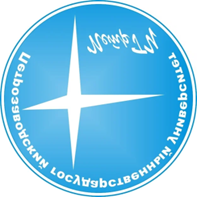 ЭТАПЫ ПРОЕКТА И МЕТОДЫ РЕАЛИЗАЦИИ
ПЛАНЫ
БЫЛО
СЕЙЧАС
БУДУЩЕЕ
Развитие волонтерской деятельности среди студентов в данном направлении с другими дошкольными/дошкольными учреждениями коррекционного вида.
Написание совместных проектов  направленных на социализацию и коммуникабельность всех участников проектов.
Отсутствие каких-либо взаимодействий между  молодежью  и  дошкольными и школьными учреждениями  коррекционного вида в Карелии.
2021 г
 Проведение совместных встреч, праздничных мероприятий, мастер-классов. Взять шефство над одним из детских коррекционных учреждений.
Ведение переговоров с школьными и дошкольными  учреждениями коррекционного вида  по дальнейшему взаимодействию..
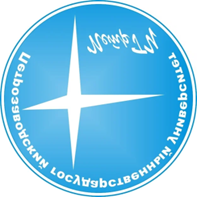 Деятельность волонтеров.
К реализации данного проекта будут привлечены  более 100 студентов.  
В обязанности волонтеров входит: планирование и проведение мероприятий  ( мастер-классов, праздников, облагораживание территории специализированных учреждений,  организация   чаепитий , приобретение необходимых расходных материалов.) 
Также, проведение тематических встреч с детьми из ГБОУ «Специальная (коррекционная) общеобразовательная школа интернат № 21» на тему  «Я и общество вокруг меня».
ПАРТНЕРЫ
ГБОУ РК «Специальная (коррекционная) общеобразовательная школа интернат № 21»; 
ДОУ «Детский сад компенсирующего вида № 1»;
КРООСРК «Открытые сердца»;
ФГБОУ ВО «Петрозаводский государственный университет».
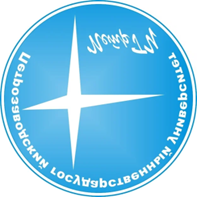 КОЛИЧЕСТВЕННЫЕ ПОКАЗАТЕЛИ
Количество благополучателей: 
25 детей из ГБОУ «Специальная (коррекционная) общеобразовательная школа интернат № 21»; 
20 детей из ДОУ «Детский сад компенсирующего вида № 1».
2. Количество волонтеров принявших участие в проекте: 
100 студентов ФГБОУ ВО «Петрозаводский государственный университет».
3. Количество праздничных мероприятий: 
4 мероприятия.
4. Количество проведенных  тематических мероприятий на тему « Я и общество вокруг меня»  с детьми из ГБОУ «Специальная (коррекционная) общеобразовательная школа интернат № 21»: 
4 мероприятия.
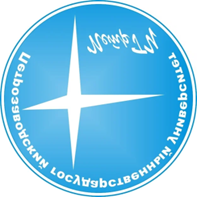 5. Количество  мероприятий по благоустройству  прилегающей территории к ГБОУ «Специальная (коррекционная) общеобразовательная школа интернат № 21» и ДОУ «Детский сад компенсирующего вида № 1»: 
2 мероприятия.
КАЧЕСТВЕННЫЕ ПОКАЗАТЕЛИ
1. Снижение стресса у детей с инвалидностью и повышение коммуникационных навыков
2. Повышение квалификации у студентов волонтеров -  будущих психологов, социологов
3. Повышение социальной активности у молодого поколения
4. Проведение тематических мероприятий на тему «Я и общество вокруг меня» поможет детям  социализироваться в обществе, воспринимать себя как полноценную личность
5. Проведение  мероприятий совместно с  родителями помогут им  справиться с чувством одиночества  и получить положительные эмоции от общения.
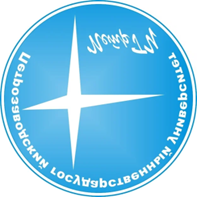 ИНФОРМАЦИОННАЯ ОТКРЫТОСТЬ
2
Новостные видеосюжеты на Карельском телеканале ГТРК  в эфире программ «Россия 2», «Россия 24»
Телеканал  САМПО ТВ 360
Интернет-журнал  «Республика»
Газета «Петрозаводск» онлайн
Сайт Петрозаводского государственного университета
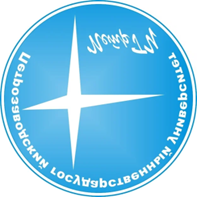 СПАСИБО ЗА ВНИМАНИЕ!